Коррекция нарушений слоговой структуры речиЗанятие №24«Трехсложные слова со стечением согласных в начале и в середине слова(13-й тип слоговой структуры)»
Подготовила: Салиндер Ксения Сергеевна
учитель-логопед МБДОУ д/с «Оленёнок»



п. Тазовский
Упражнение «Добавь слог «ка»
Ход игры: Взрослый, бросая мяч ребенку, произносит начало слова. Ребенок, возвращая мяч, добавляет заданный слог, а затем произносит слово полностью.
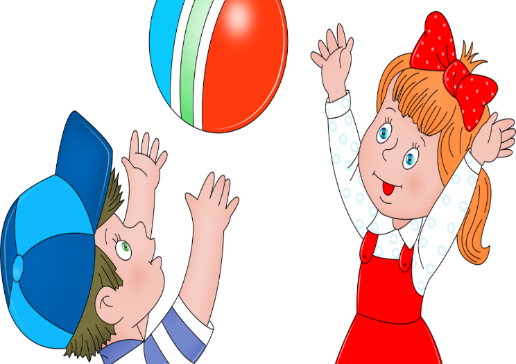 Упражнение «Какое слово получилось?»
Ход игры: Ребенок, бросая мяч взрослому, называет заданные согласные звуки. Взрослый, возвращая мяч, договаривает слово. Затем ребенок произносит слово полностью.
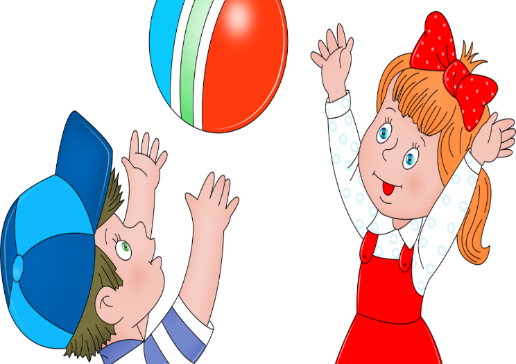 Упражнение «Назови ласково»
Ход игры: Взрослый, бросая мяч ребенку, произносит название предмета. Ребенок, возвращая мяч, называет его ласково:
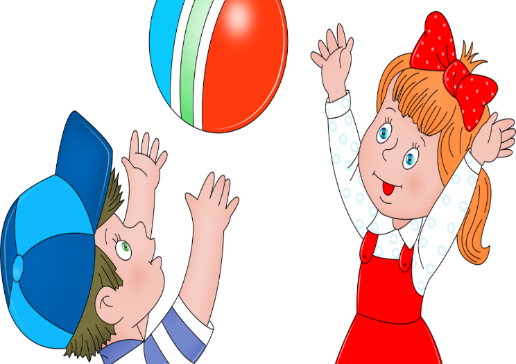 Упражнение «Подбери картинку»
Ход игры: Перед ребенком – 5 предметных картинок. Взрослый называет их: крупные снежинки, хрустальный стаканчик, хрупкая скорлупа, грязные шлепанцы, стеклянный градусник. Затем говорит: «Я буду произносить слово, а ты – находить нужную картинку и называть словосочетание полностью.»
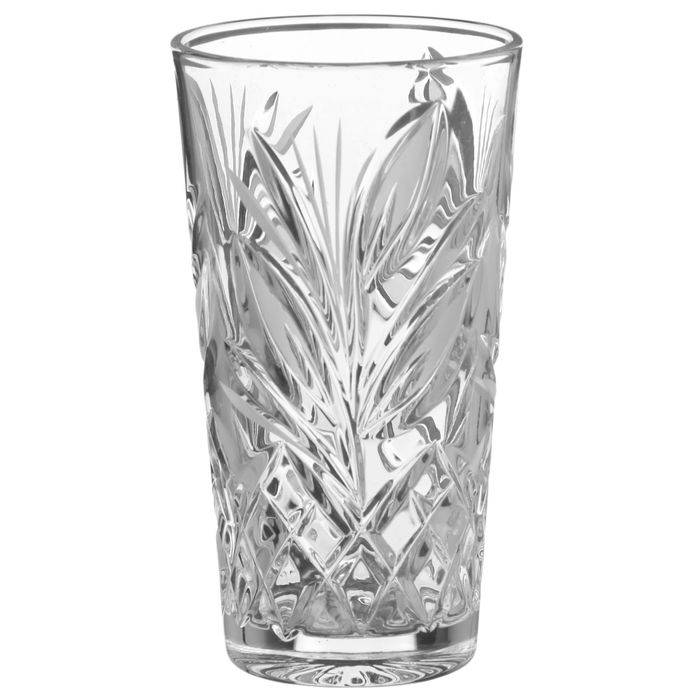 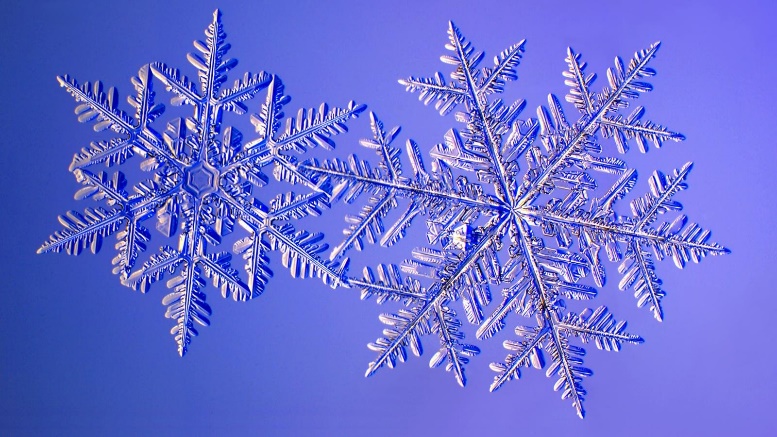 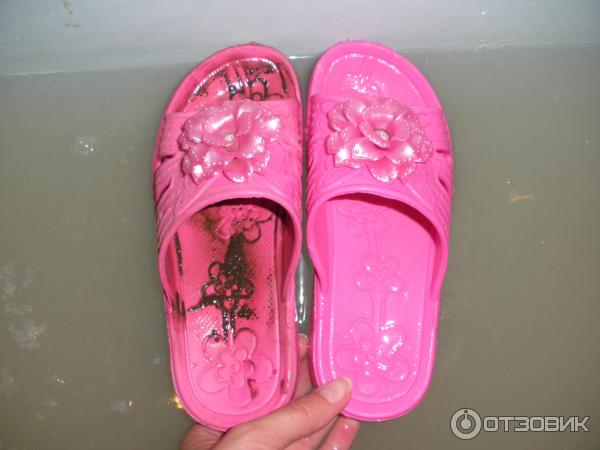 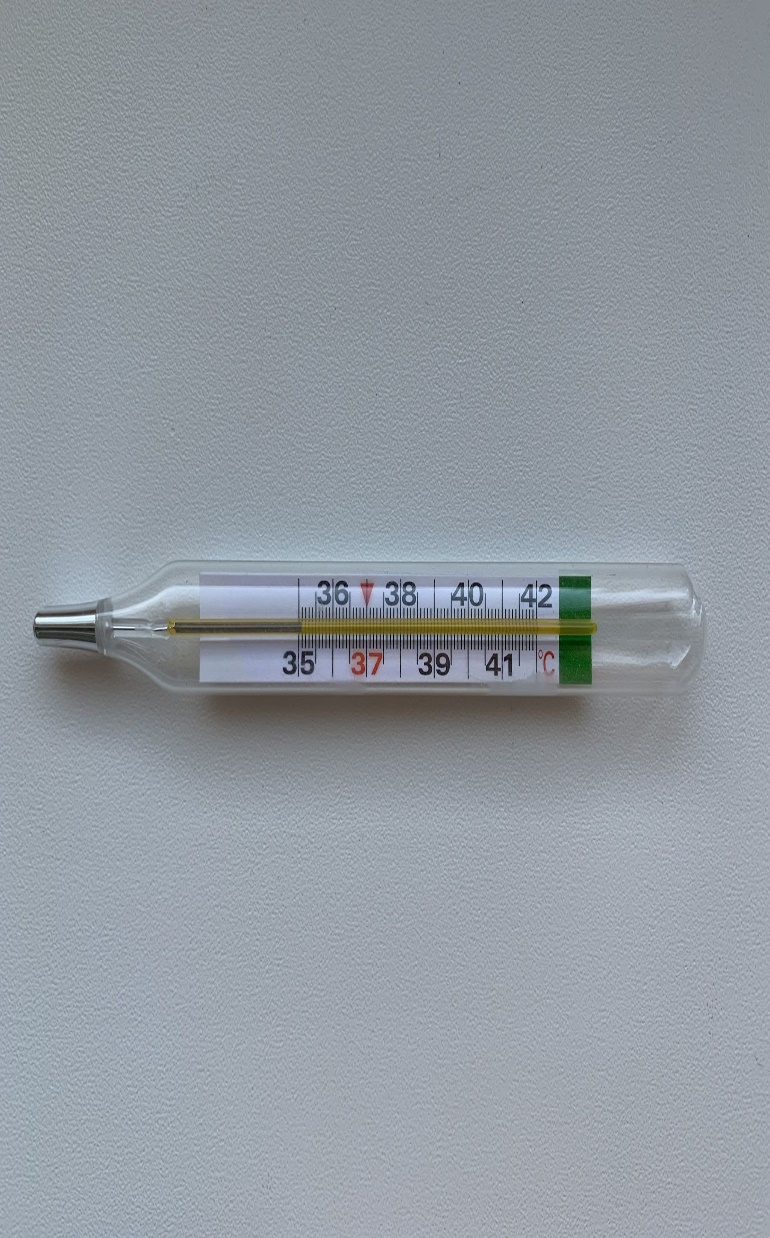 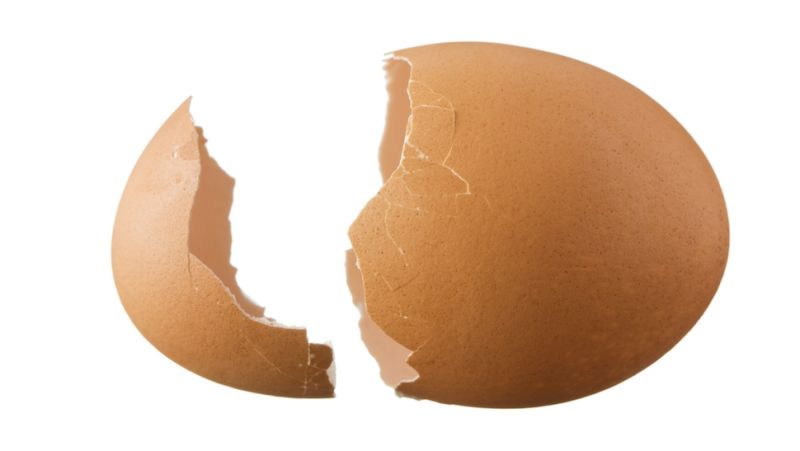